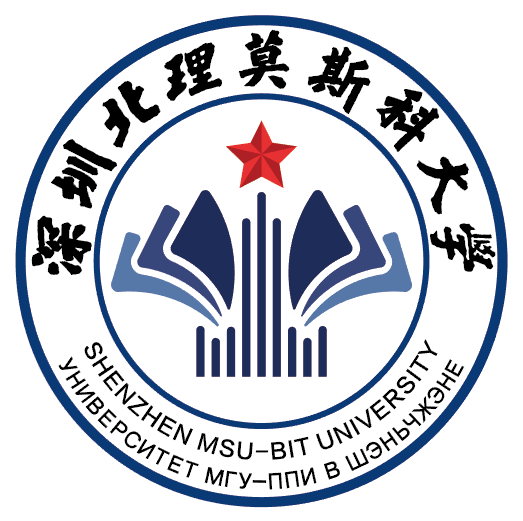 Regulation of Space Resources Mining: The Creation of an International Legal Custom ?
Svetlana  Popova
Center for Comparative Law
Shenzhen MSU-BIT University
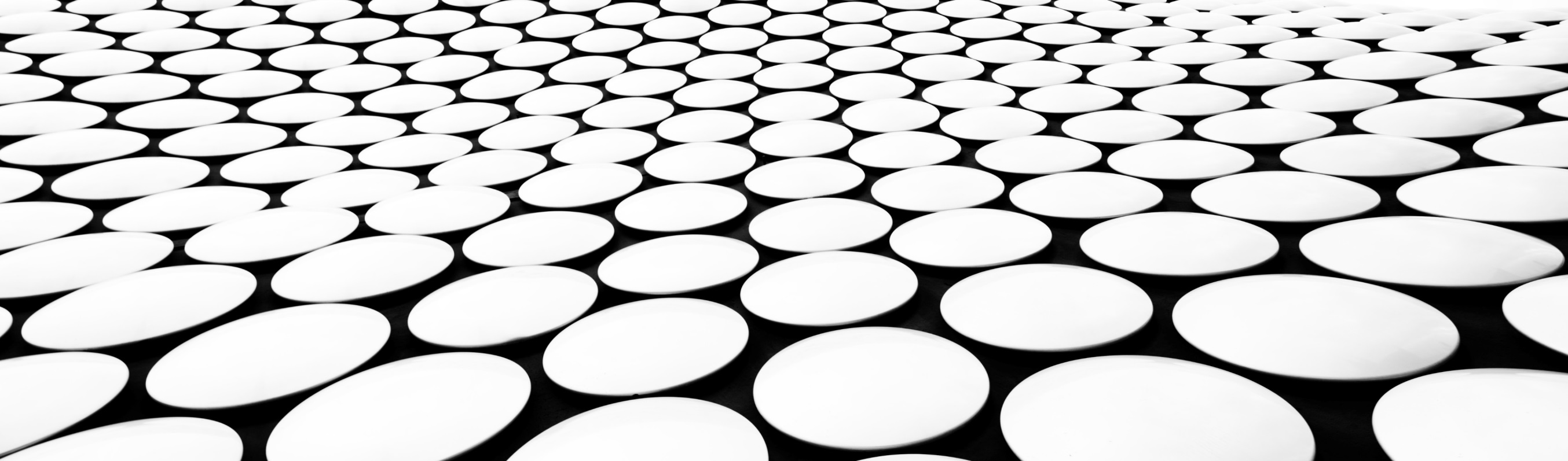 Long history VS. NEW DEMANDs
Discussions on the possibility of national or private appropriation of space resources started in the late 1950s — long before the adoption of the Outer Space Treaty (1967)
The legal positions of the international community have remained stable for a long time
UN General Assembly Resolution A/RES/1721 (XVI) of December 20, 1961, "International cooperation in the peaceful uses of outer space," establishes that "outer space and celestial bodies are free for exploration and use by all states in accordance with international law and are not subject to national appropriation"
Today, the idea of exploring planets, asteroids and space resources is not a fantasy, so it broke the balance.
17.10.2023
XX CENTURY: ECONOMIC IMPACT OF THE LAW 
The U.S. Commercial Satellite Act has generated $1 billion in revenue in 30 years
Пример воздействия  политико-правовых регуляторов -1
Space Agencies of 17 countries joined the project and created an international communications consortium
IntelSat
$ 89 billion – revenue of the USA private sector
of satellite communications and television
2015
1964
$ 90 billion – world income of the private sector of satellite communications and television
The U.S. Commercial Satellite Act was adopted
The emergence of systems of geostationary communication satellites, space navigation and satellite television
2003
1965-1980
August 31,1962
1960
1965
1970
1975
1980
1985
1990
1995
2000
2005
2010
1963
Institution of the first public-private operator ComSat
1965
Early 1990s
2005
Launch of the first commercial international communications satellite– IntelSat I (EarlyBird)
ComSat's revenue from satellite broadcasting
of TV programs has grown to $  1 billion per year
IntelSat was privatized for $ 3.1 billion
XXI CENTURY: ECONOMIC IMPACT OF THE LAW 
Luxembourg's Law on the Exploration and Use of Space Resources
has generated more than $1 billion in revenue in less than 1 year
Пример воздействия  политико-правовых регуляторов -2
Luxembourg - 2022
Population - 648,124 people 
GDP per capita – $ 118.680,00
Luxembourg’s Law on the Exploration
and Use of Space Resources
July 20, 2017
Launch of the SpaceResources.lu
Initiative
Today, the Luxembourg’s space ecosystem  is home
to more than 70 public and private players in the space sector employing more than 1400 people
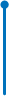 February, 2016
2017
216
2018
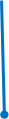 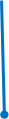 December, 2016
Space Sector of Luxembourg’s Economy – 4 % GDP
Space Sector of Luxembourg’s Economy– 0 %
December, 2017
Space Sector of Luxembourg’s Economy – 2 % GDP
National and regional legal innovations will increase
Because the countries’ competition in Space is not only…

competition for scientific and technological priority
or
competition of states' economies

The main thing is the competition for better governance
 and effective regulation

To be the best in regulation of space sector – 
to be the first both in Space and on Earth
[Speaker Notes: Я – не «чистый юрист», а политолог с бэкграундом в органах государственного управления. Поэтому считаю, что тему нужно рассматривать мультидисциплинарно.]
Economics creates politics
Global space economy growth forecasts
Pessimistic (US Chamber of Commerce, Morgan Stanley and Citigroup): by 2040 - more than $ 1 trillion
Conservative (Space Foundation), by 2028 - $800 billion  
Optimistic (Bank of America): by 2030 - $1.4 trillion

Global Space Economy shows annual grows to $546 billion US dollars (in 2023)
	The global space economy is growing at an average annual rate of 8%
The global value of the space economy has grown by $260 billion (91%) in the past decade

Commercial revenue constitutes 78% of the total space economy
The fastest growth (from 2021 to 2022):
17% - satellite broadband services 
35 % - satellite manufacturing for the commercial sector
In 2021, the U.S. space economy accounted for $211.6 billion of gross output
This figure exceeds the GDP (2022) of Belarus ($208B), 
Slovakia ($203B) as well as other 128 countries
17.10.2023
[Speaker Notes: Highfill T., Surfield C. New and Revised Statistics for the U.S. Space Economy, 2012–2021. SCB Survey of current business. Journal of the U.S. Bureau of Economic Analysis. 2023. June 27
SPACE FOUNDATION RELEASES THE SPACE REPORT 2023 Q2, SHOWING ANNUAL GROWTH OF GLOBAL SPACE ECONOMY TO $546B // Space Foundation Press Releases. 2023. July 25]
Economic power in support of legislative innovation
Artemis  Accords
signed by 29 countries and one territory
GDP of Artemis' group countries  (2023)
 $ 65,2 T or 62,4% of global GDP*
* IMF forecast 2023 for global GDP (nominal) – 
$ 104476,4 B
ONE BEALT ONE ROAD
signed by 155 countries
Project COVERS 68 countries
40% of global GDP
17.10.2023
creation of an international custom: political technology
The first precedent was created by the USA in 2015 (followed by Luxembourg, the UAE, and Japan)
Legalization (official recognition)
by the international community of
the innovative models and principles for Space resource Activities regulating goes just now
17.10.2023
Hague Group’s ‘Building Blocks’ – KIT for creation laws
BUILDING BLOCKS OF A FUTURE SPACE ECONOMY
The "building blocks" of the Hague Group is an innovative technology that allows for uniformity in the actions of national states and the interoperability of adopted national acts in the field of regulating issues related to space resources. 
The Hague Group promoted the principle of adaptive governance widely used  to cope with uncertainty. Adaptive management involves the use of an iterative decision-making process taking into account  feedback data (monitoring of changes resulting from the implementation of decisions made).
The main new element is the multi-stakeholder approach (government, industry and academia of 34 countries)

Legal frameworks are usually discussed at government level. The industry was involved from the beginning because ‘it’s industry that actually carries out the work’. 
If you want to foster the necessary investment, you need industry to feel comfortable with the legality of the business.
Interoperability
of sovereign legislation
17.10.2023
mismatch of the pace of change
fast
slow
Legislation
International law
The UN and other ‘traditional’ platforms for seeking the consent of all mankind
Economy (Private Space, Technologies etc.)
National law 
Non-bureaucratic mechanisms of interests coordination (NGOs, multi-stakeholder forums etc.)
Competing principles
 National interests VS. Common interests of mankind 
Acceleration of Space development VS. Equal access to Space benefits
17.10.2023
Legal decisions follow political decisions‘Politics creates the law’
How to find political solution?
How to find inner agreement and common position?
17.10.2023
Probable solutions
To separate in order to unite more strongly ?
17.10.2023
The Impact of Legislative Innovations
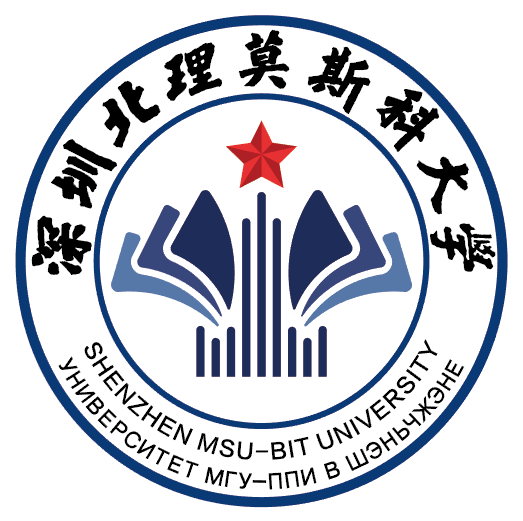 THANK  YOU  FOR  YOUR  ATTENTION !
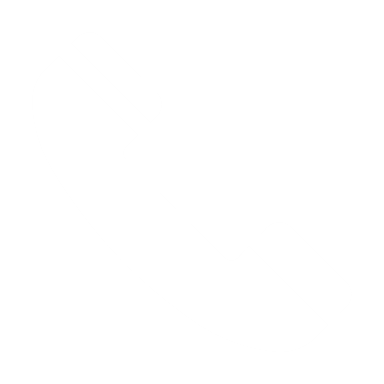 +79859997166
Center for Comparative Law
Shenzhen MSU-BIT University
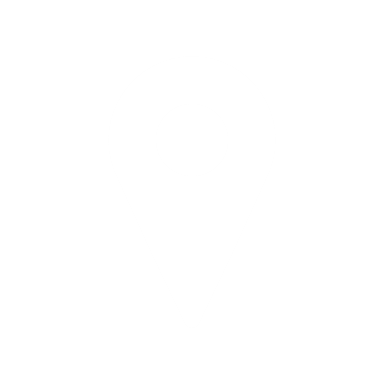 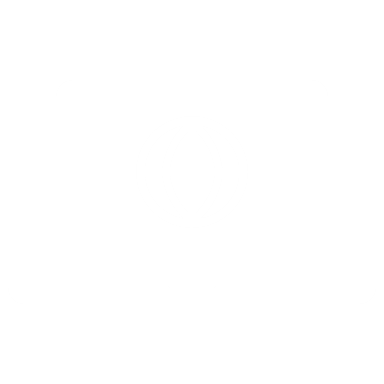 cpi_2002_1@yahoo.co.uk